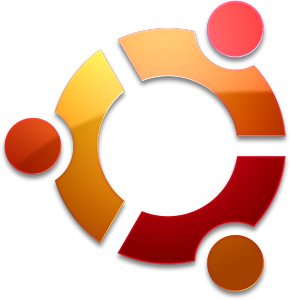 Бюджетное профессиональное образовательное учреждение Республики Алтай 
«Горно-Алтайский педагогический колледж»
Практико-ориентированная модель профессионального становления будущих специалистов в условиях сетевого взаимодействия педагогического колледжа с общеобразовательными организациями
Конкурс РАО «Эффективные стратегии развития педагогических колледжей: практики сетевого взаимодействия с общеобразовательными организациями и организациями высшего образования»
 
Номинация «Лучшая практика сетевого взаимодействия с общеобразовательными организациями (в том числе с ДОУ)»
2017 год
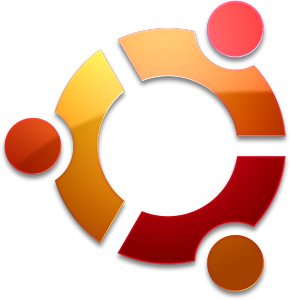 Актуальность проекта
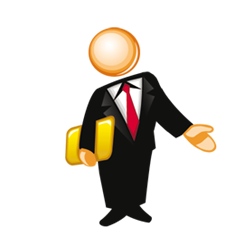 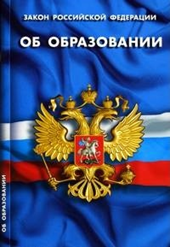 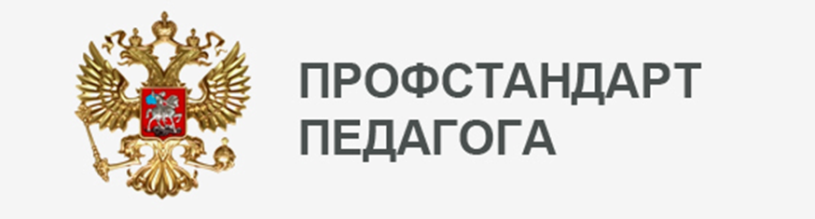 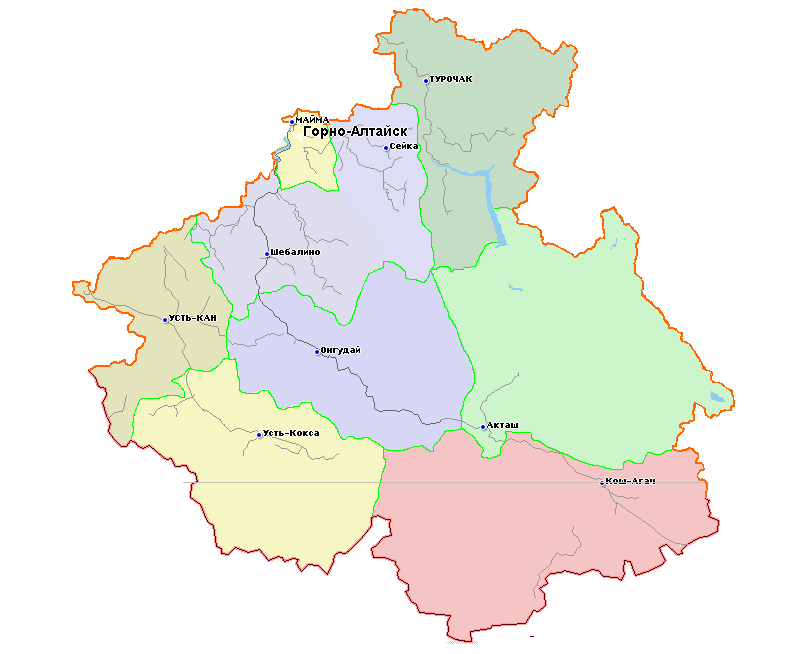 Социальный заказ: требования работодателей
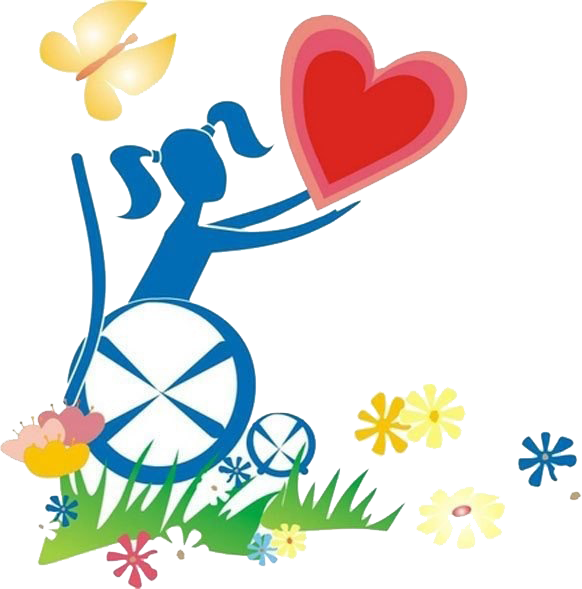 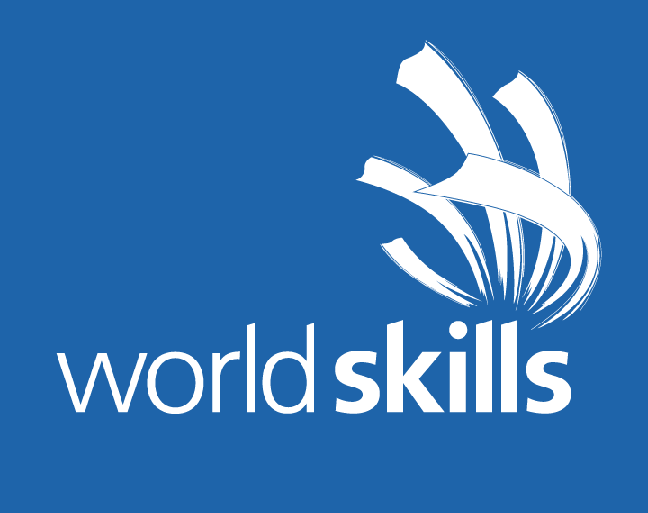 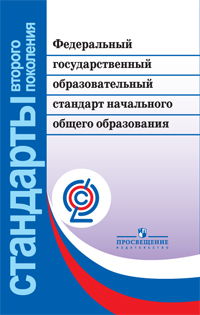 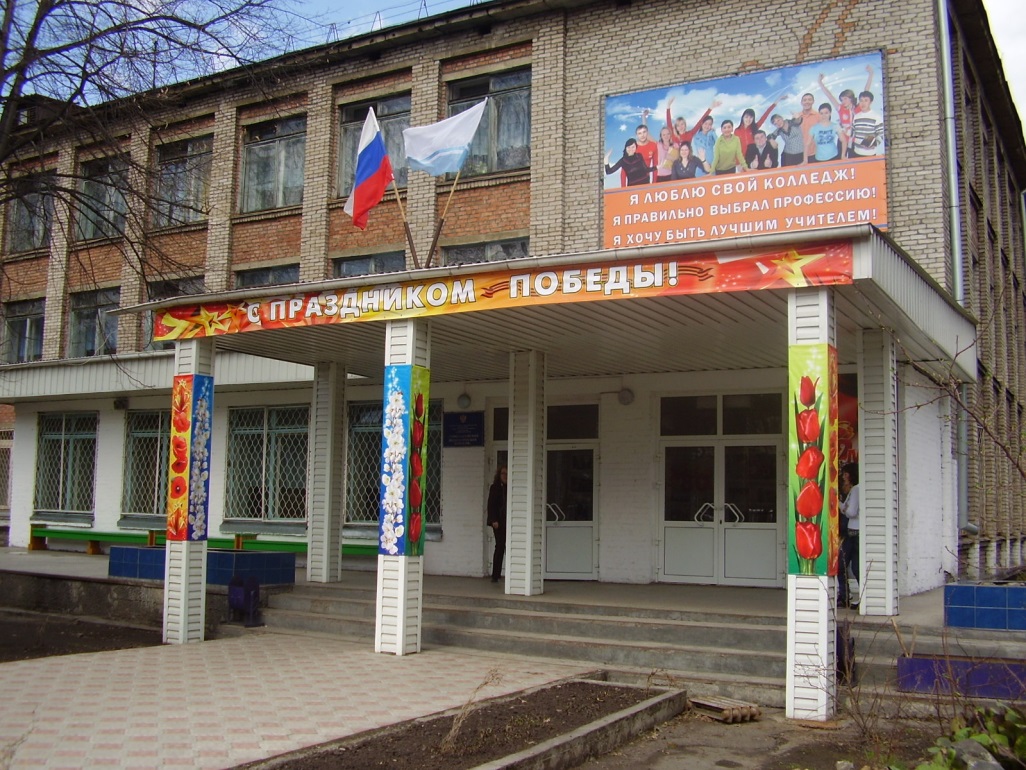 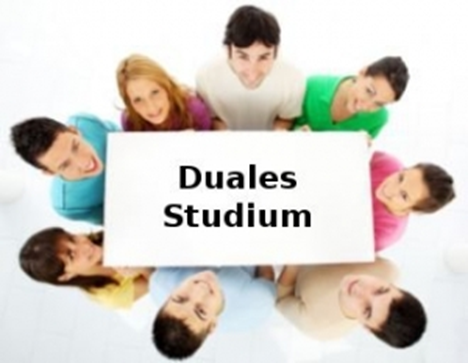 [Speaker Notes: «Учебный центр профессиональных квалификаций»          БПОУ РА «Горно-Алтайский педагогический колледж»]
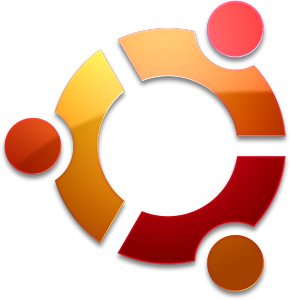 Противоречие
?
Привлечение работодателей, профориентация, использование совместных ресурсов
Практико-ориентированная модель профессионального становления будущих специалистов в условиях сетевого взаимодействия педагогического колледжа с общеобразовательными организациями
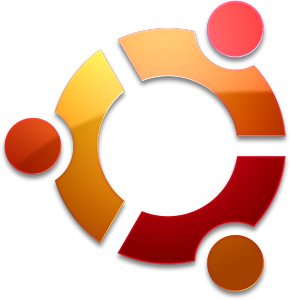 Цель и задачи проекта
ЦЕЛЬ: построение эффективных траекторий сетевого взаимодействия с региональными общеобразовательными организациями, обеспечивающих повышение качества подготовки педагогических кадров в соответствии с требованиями стандарта  профессиональной деятельности педагога,  обновлением содержания всех уровней образования в регионе.
задачи
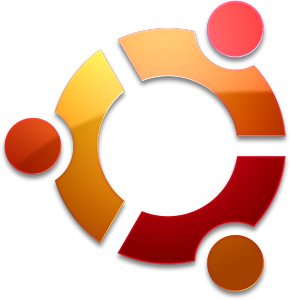 Участники сетевого взаимодействия
Уровневые кластеры
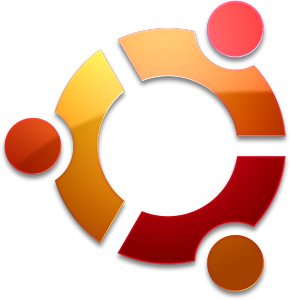 Участники сетевого взаимодействия
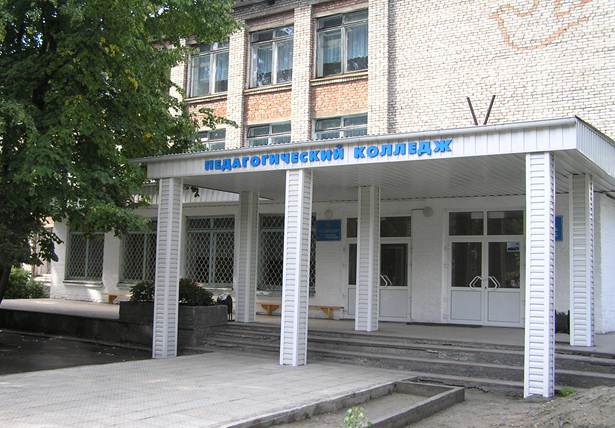 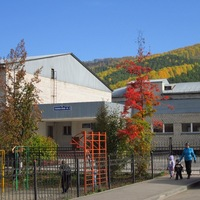 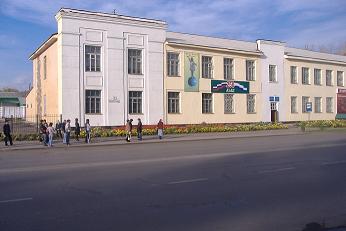 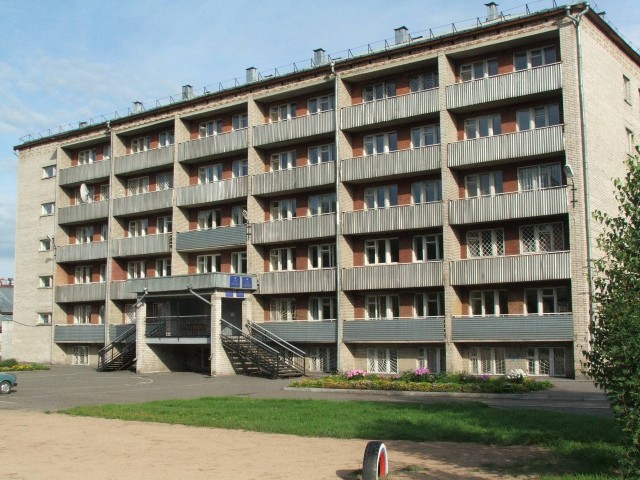 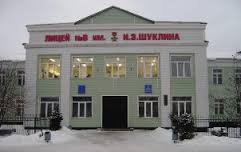 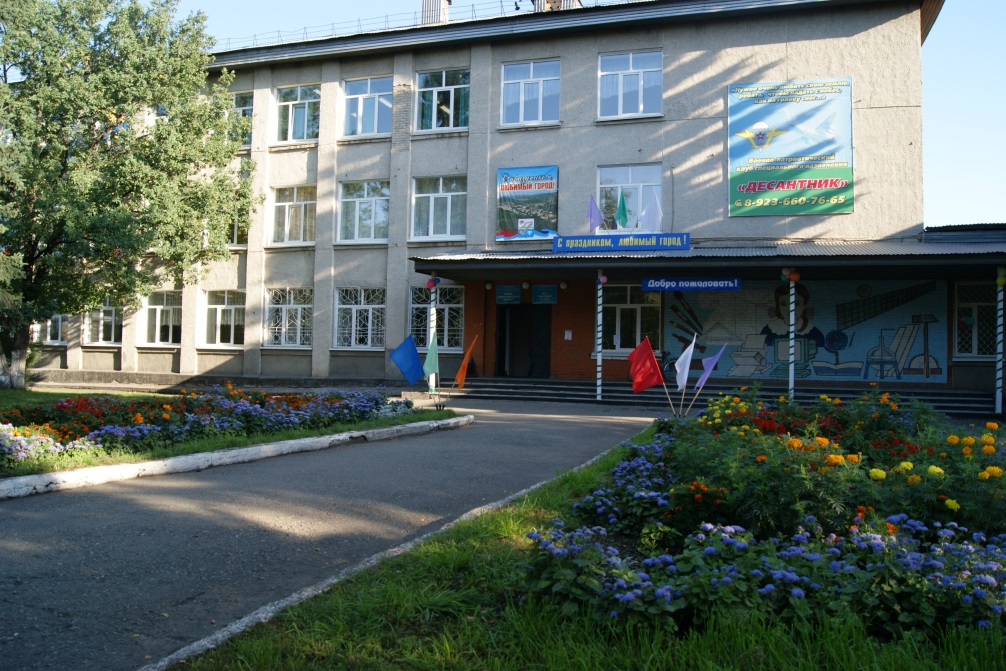 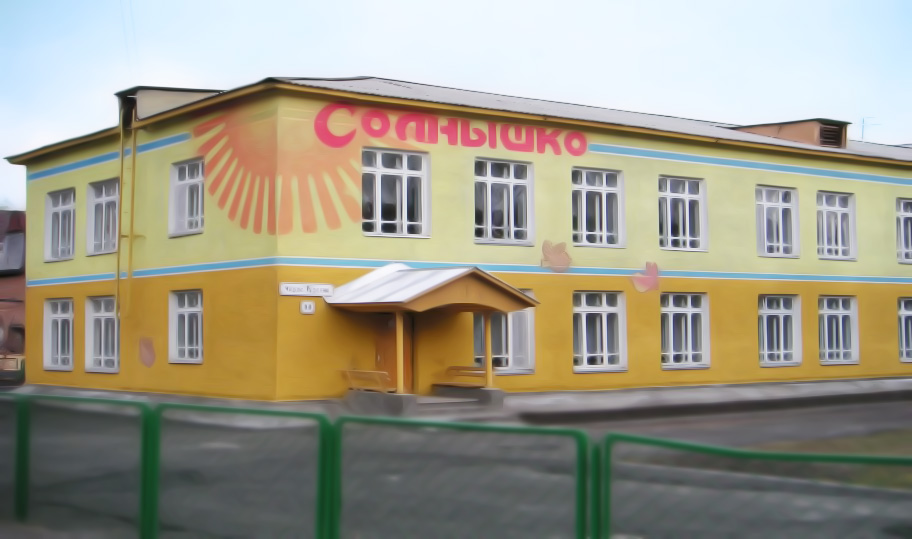 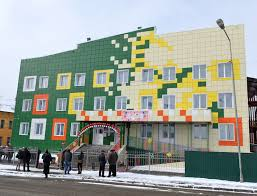 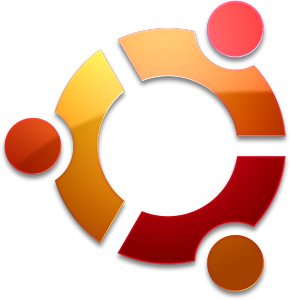 Этапы реализации проекта
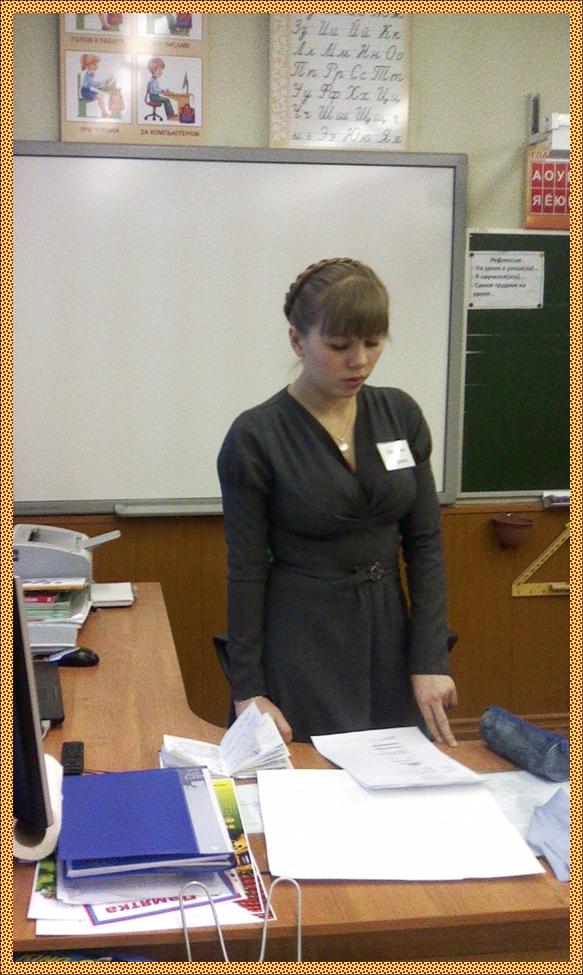 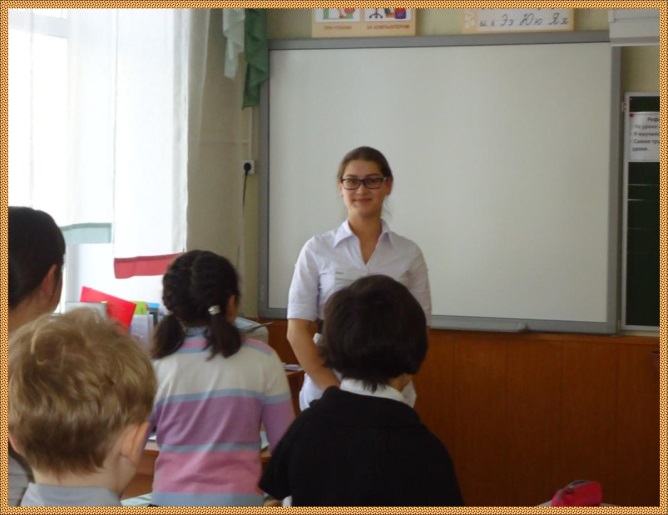 Реализация модели сетевого взаимодействия
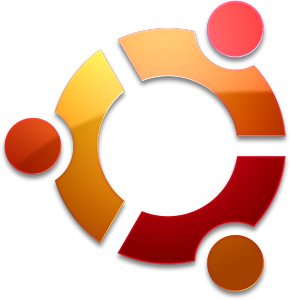 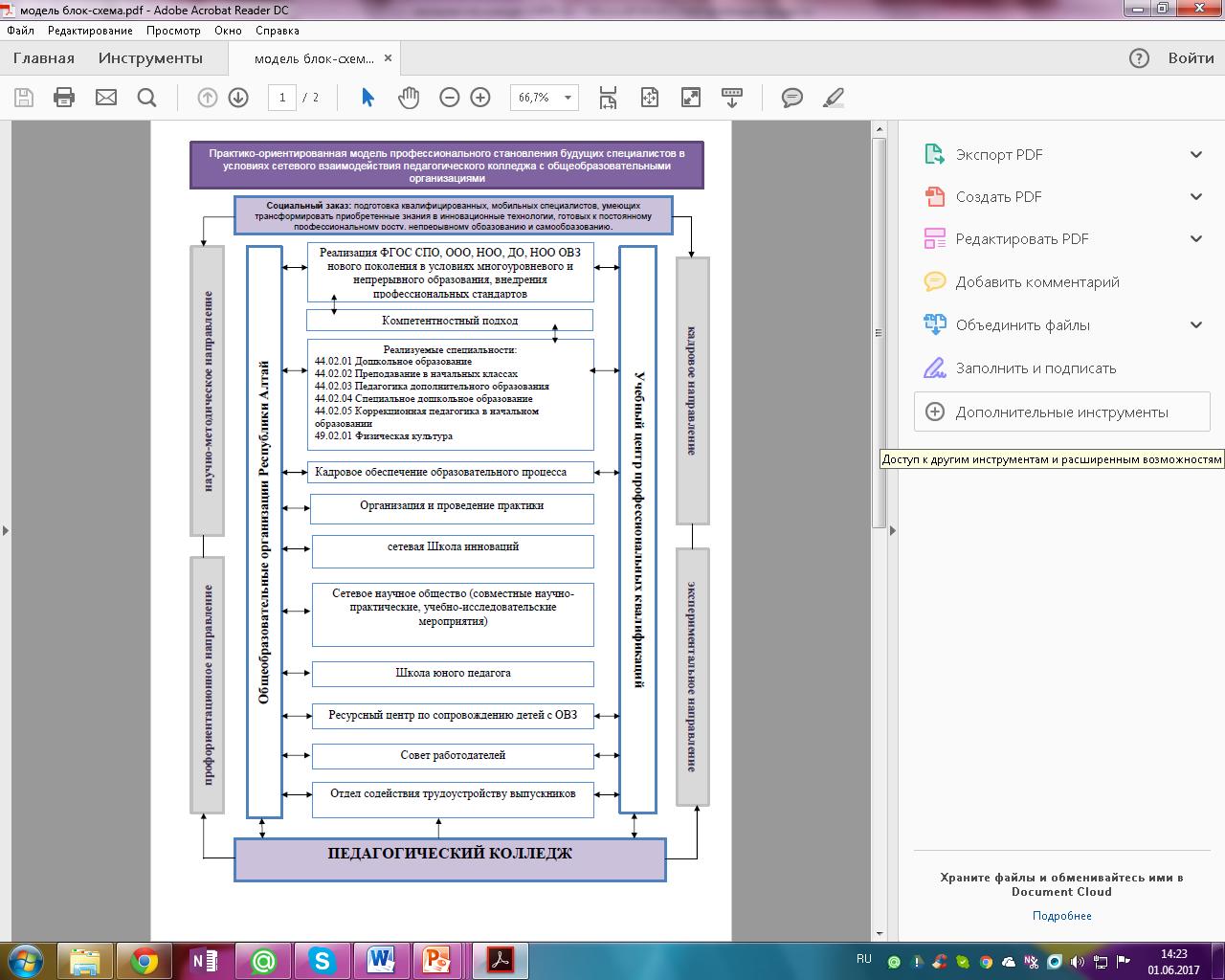 Практико-ориентированная модель профессионального становления будущих специалистов в условиях сетевого взаимодействия педагогического колледжа с общеобразовательными организациями
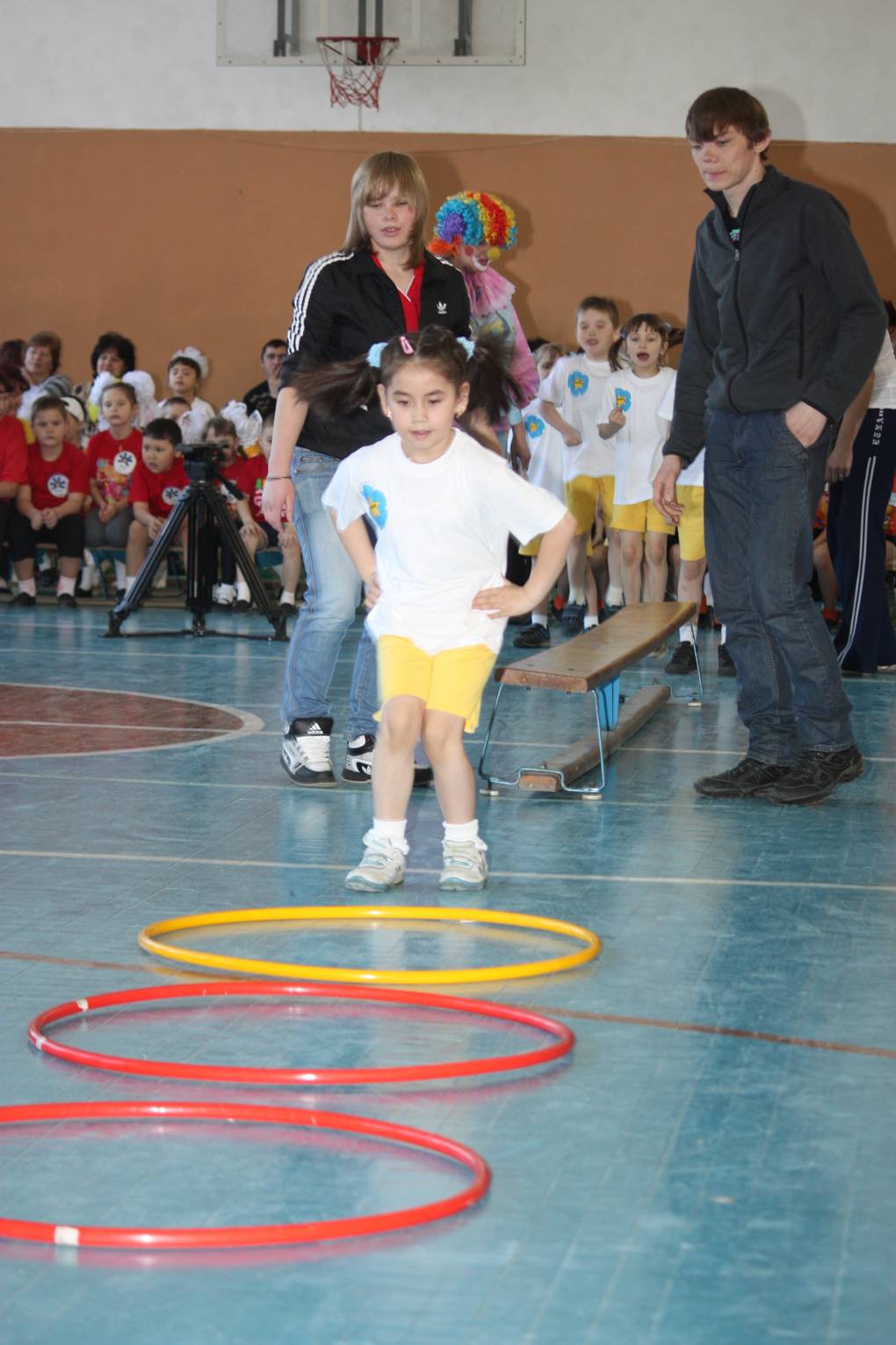 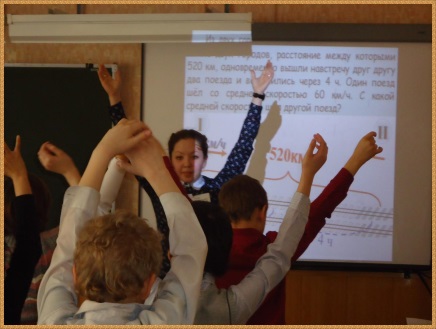 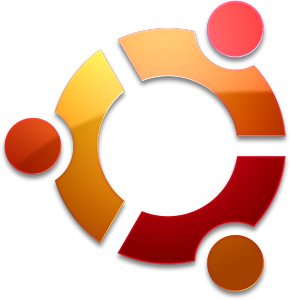 Ступени реализации практико-ориентированной модели
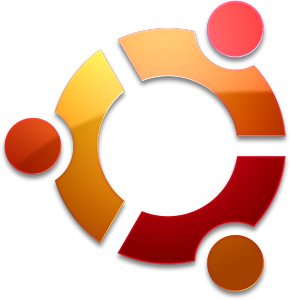 Совет работодателей
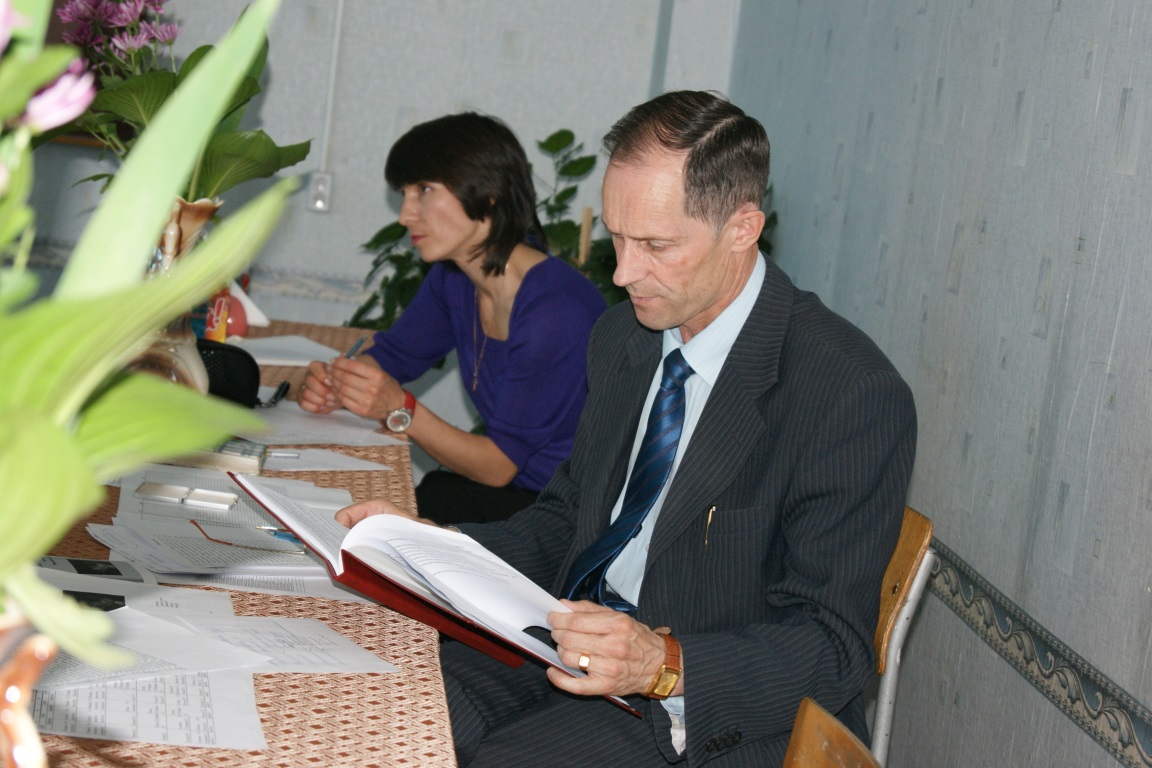 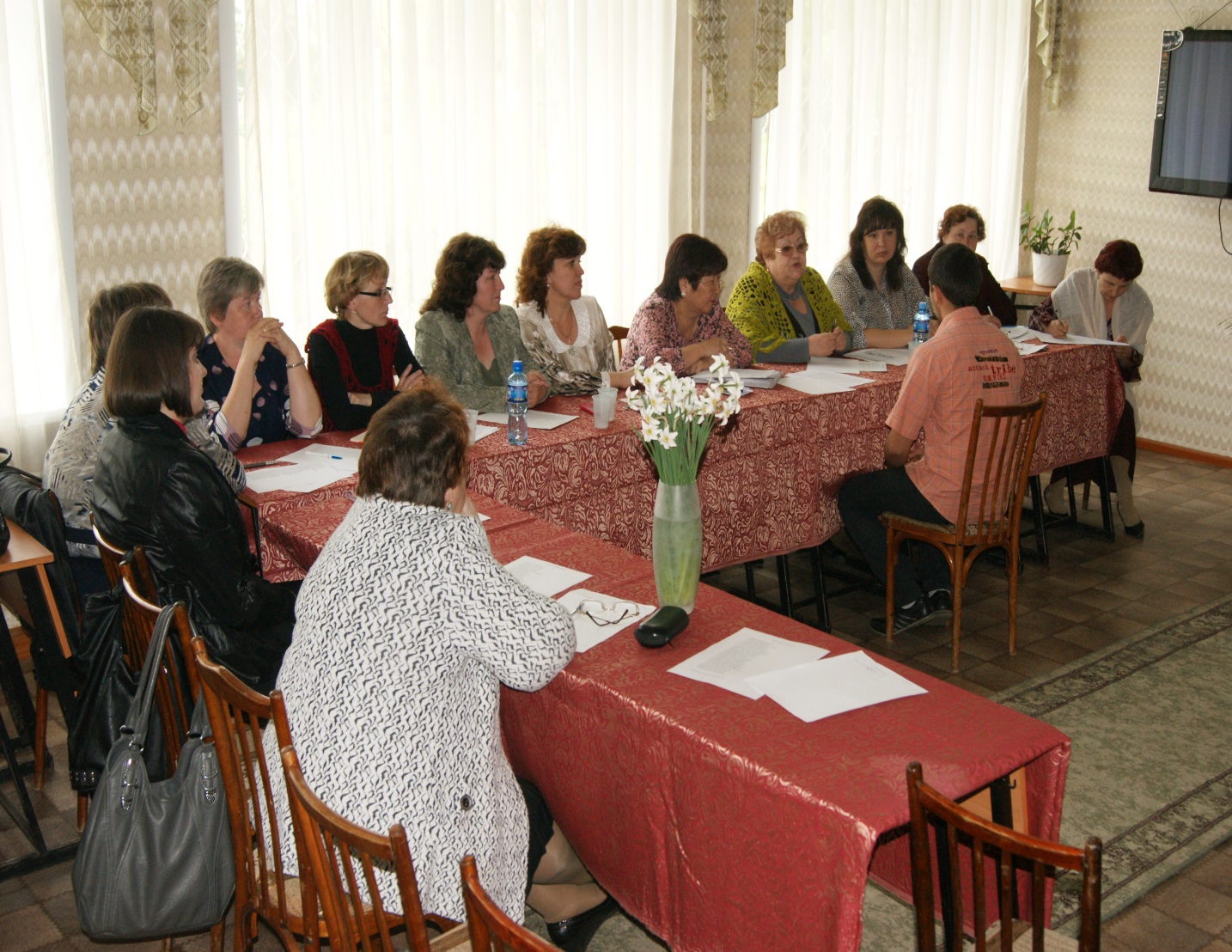 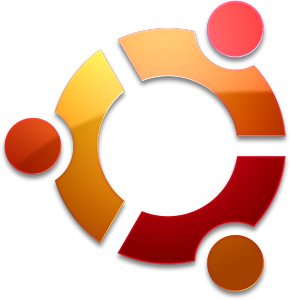 Структурные подразделения
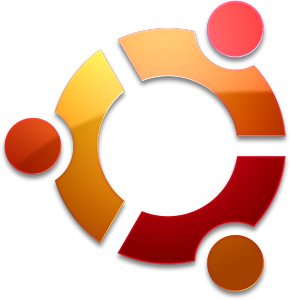 Адаптационная программа для поддержки 
молодых специалистов
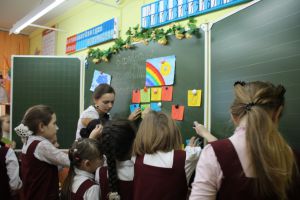 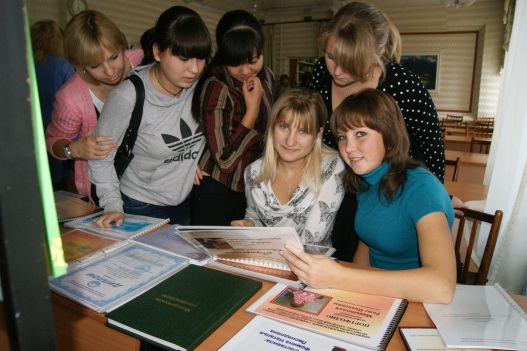 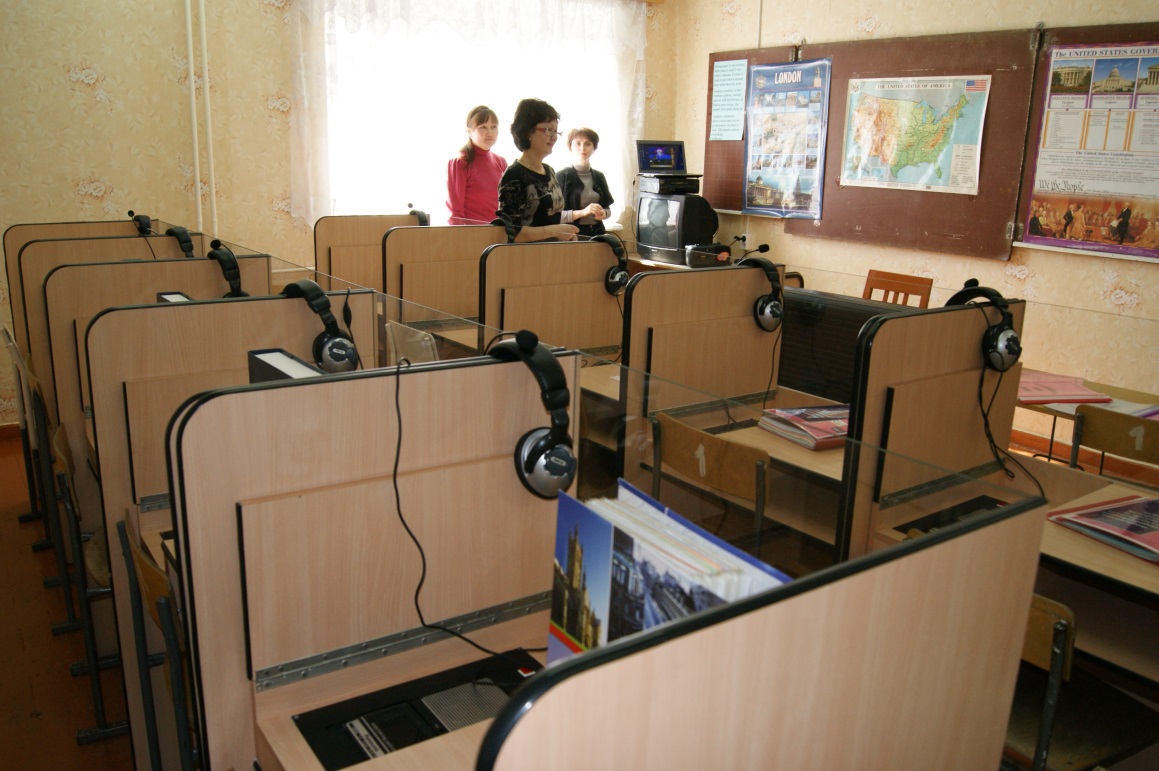 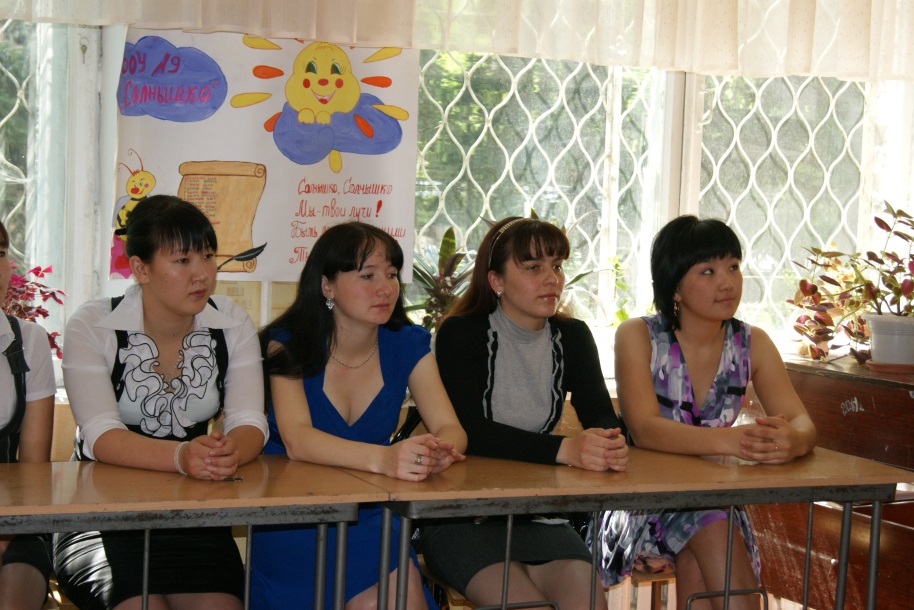 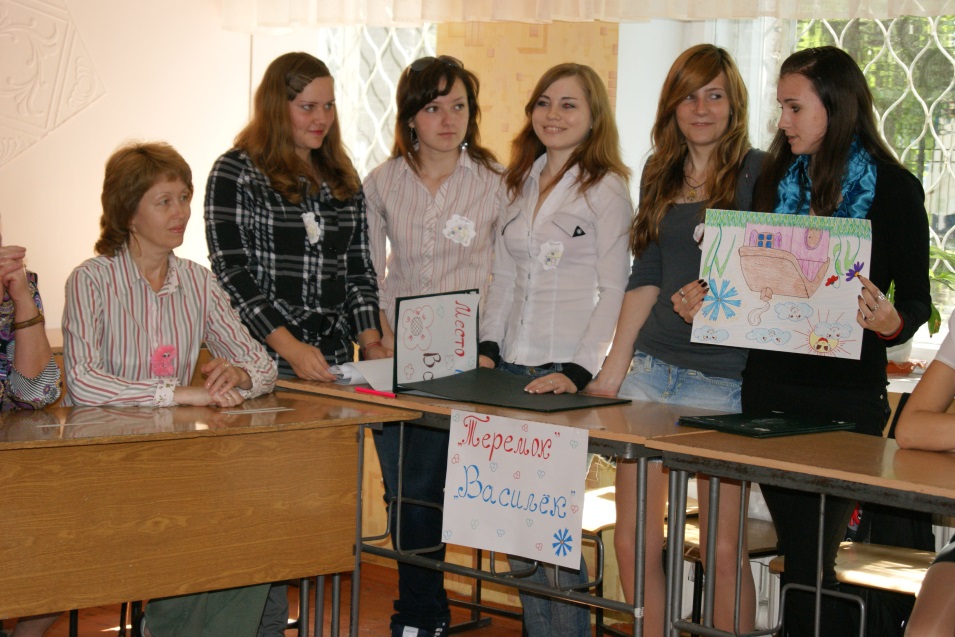 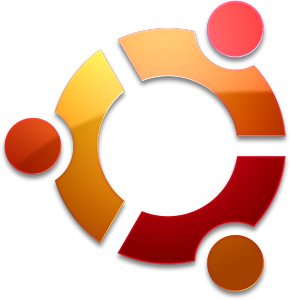 Критерии и показатели эффективности
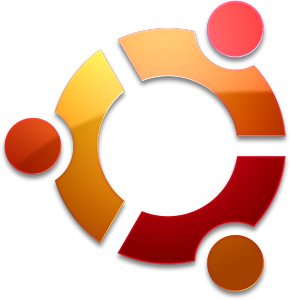 Ожидаемые результаты
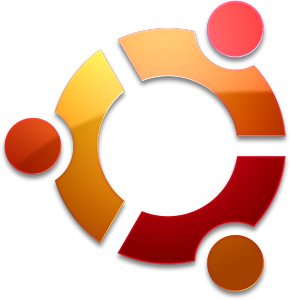 Характеристики модели